Semantic Segmentation
Semantic Segmentation
Semantic Segmentation divides the image into different semantic regions by transforming image pixels to pixel categories.
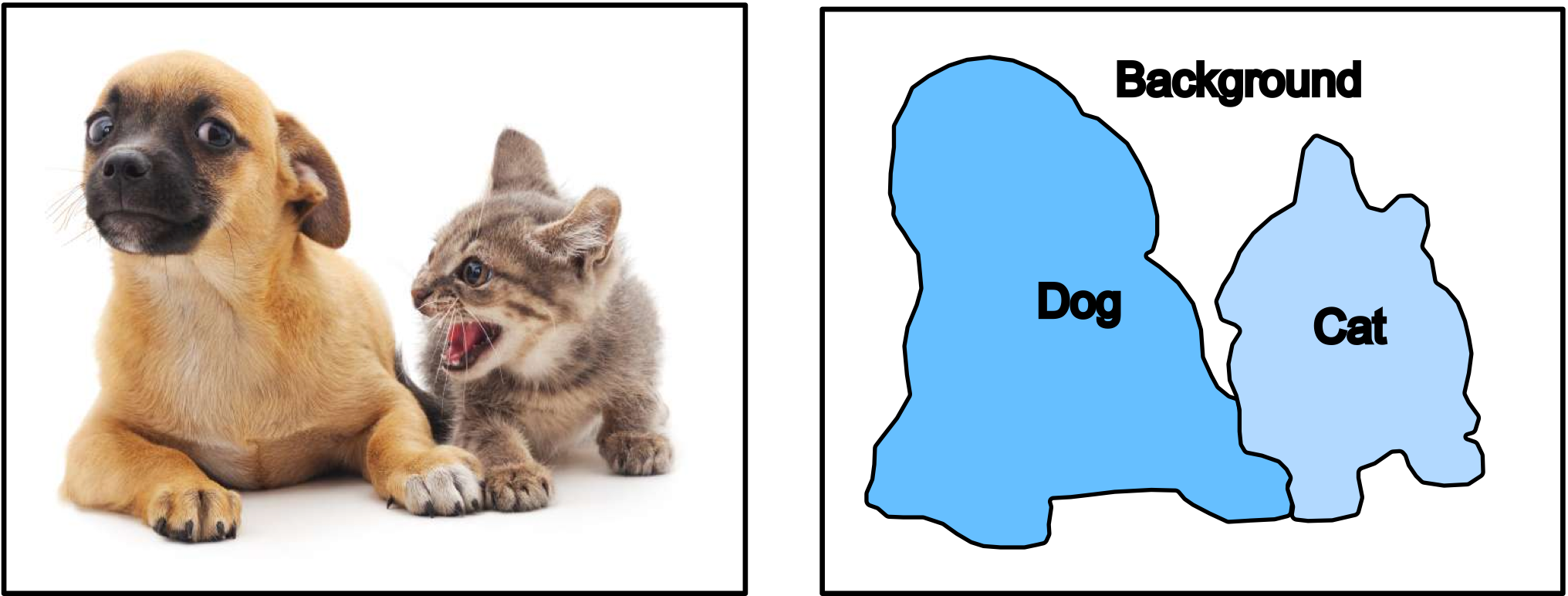 Pascal Visual Object Classes (VOC)
Pascal VOC is a benchmarking dataset for segmentation tasks.
~10k images with segmentation classes 
20+1 classes: (‘background’,) 'aeroplane', 'bicycle', 'bird', 'boat', 'person’, etc.
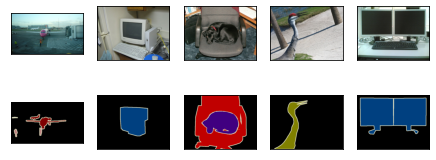 Sample segmentation images (background is black)
COCO
COCO (Common Objects in Context) is a large-scale object detection, segmentation, and captioning dataset:
330K images (>200K labeled)
1.5 million object instances
80 object categories
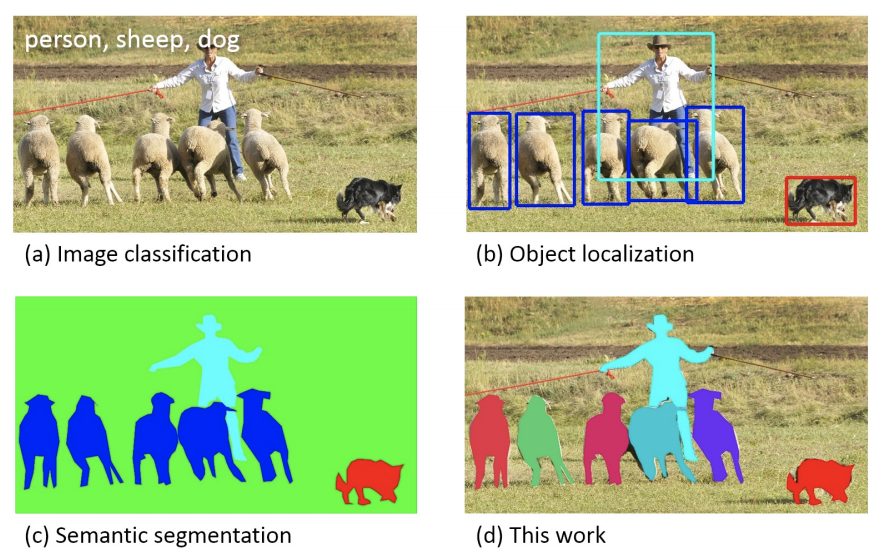 Semantic Segmentation Applications
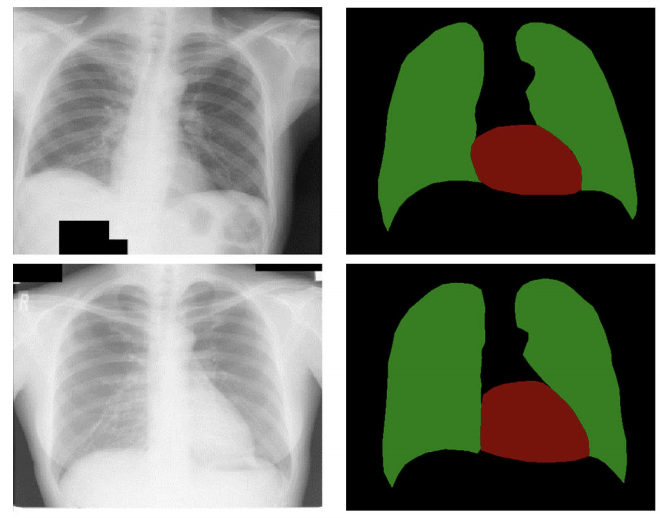 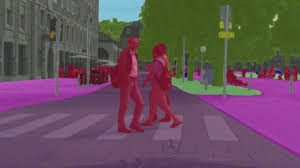 https://www.researchgate.net/publication/318511415_Medical_image_semantic_segmentation_based_on_deep_learning
https://gluon-cv.mxnet.io/